Selbstfürsorge in der sozialen Arbeit
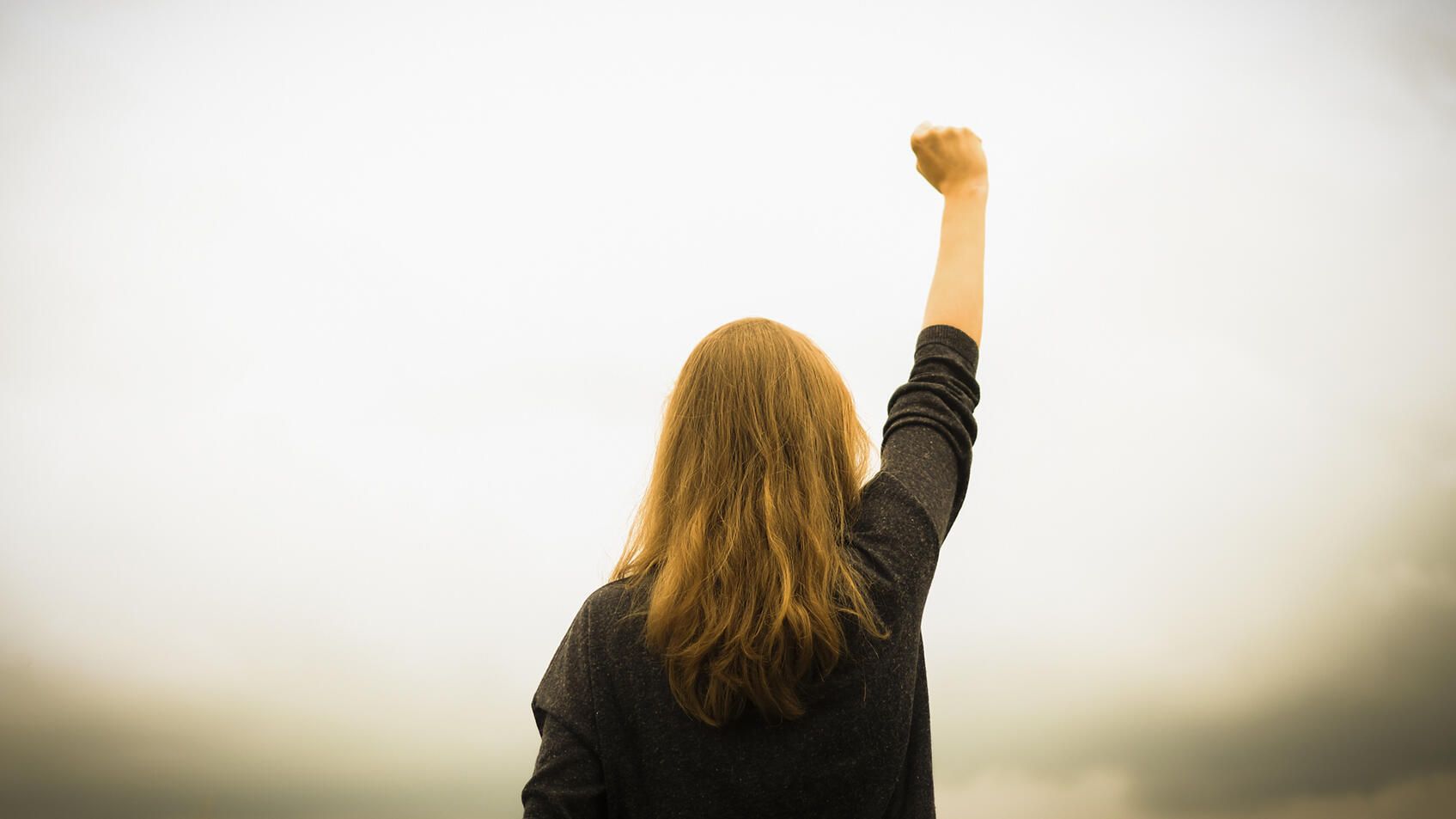 Typische psychische Belastungsfaktoren
Psychische Belastung ist im Wesentlichen abhängig von der Gestaltung: des Arbeitsinhaltes und der Arbeitsaufgabe, der Arbeitsorganisation,
der sozialen Beziehungen zu Kolleginnen und Kollegen, Führungskräften sowie der Arbeitsumgebung.
In psychischer oder psychosozialer Hinsicht gesundheitlich riskante Arbeitsbedingungensind zum Beispiel:
dauerhaft hohe Arbeitsdichte,
widersprüchliche Anforderungen und unklare Abgrenzung der Zuständigkeiten,
häufige Störungen und Unterbrechungen,
ungünstig gestaltete Arbeitszeiten, wie Überstunden, fehlende Pausen, Arbeit auf Abruf,
Belastungsfaktoren
hohe emotionale Inanspruchnahme durch z.B. Kunden oder kritische Ereignisse,
fehlende soziale Unterstützung,
schlecht gemanagte organisatorische Veränderungen, Arbeitsplatzunsicherheit,
Konflikte zwischen Beschäftigten, fehlende Unterstützung durch Führungskräfte,
Übergriffe, körperliche oder verbale Belästigung sowie
unzulängliche Vereinbarkeit von Beruf und Familie.
Ungünstig gestaltete psychische Belastungen haben auch Auswirkungen auf das Unternehmen: höhere Fehlzeiten, Motivations- und Leistungsdefizite, Präsentismus (Arbeitnehmer, die krank zur Arbeit erscheinen und nicht leistungsfähig sind) sowie höhere Unfall- und Verletzungsraten sind mögliche Folgen.
Achtsamkeit
„Achtsamkeit bedeutet, auf eine bestimmte Weise aufmerksam zu sein: mit Absicht, im gegenwärtigen Moment und ohne Beurteilung.“ 
Jon Kabat-Zinn, 2013

Achtsamkeit ist definiert als das unvoreingenommene Gewahrsein, welches durch das absichtsvolle und kontinuierliche Beachten eigener augenblicklicher Erfahrungen mit einer offenen, annehmenden, wohlwollenden und mitfühlenden Haltung entsteht.
Selbstpflege
Definition der Selbstpflege:
 Selbstpflege ist  die freiwillige Produktion und Ausübung von Handlungen, die auf die eigene Person oder die eigene Umgebung gerichtet sind, um die eigene Funktion und Entwicklung zu regulieren und um Leben, Gesundheit und Wohlbefinden anzustreben.
Resilienz
1. Emotionssteuerung: Hoch resiliente Menschen schaffen es, aus einer negativen Gefühlslage wieder in eine positive zu gelangen.
2. Impulskontrolle: Sie geben nicht einfach ihren Impulsen nach, sondern verfolgen konzentriert und diszipliniert ihre Ziele.
3. Kausalanalyse: Sie ärgern sich in negativen Situationen nicht nur, sondern fragen nach dem Warum.
4. Empathie: Sie können sich gut in andere hineinversetzen
5. Realistischer Optimismus: Sie haben eine optimistische Grundhaltung, ohne sich Illusionen über die Wirklichkeit zu machen.
6. Zielorientierung: Sie setzen sich kontinuierlich Ziele, die ihnen persönlich wichtig sind, und arbeiten konsequent daran.
7. Selbstwirksamkeitsüberzeugung: Sie glauben daran, dass sie ihr Leben verändern können.
Resilienztest
Wahrnehmung
1. «Ich spüre, dass mein Leben sinnvoll und lebenswert ist.» 
1 
2 
3 
4 
5 
6 
7 
8 
9 
10 
2. «Mir fallen neue und positive Dinge eher auf als Altbekanntes und Negatives.» 0 
1 
2 
3 
4 
5 
6 
7 
8 
9 
10 
3. «Ich nehme meine Gefühle wahr, ohne mich von ihnen beherrschen zu lassen.» 
1 
2 
3 
4 
5 
6 
7 
8 
9 
10
Resilienztest
Ich glaube, dass ich Einfluss auf mein Leben nehmen kann und nicht Opfer der Umstände bin.» *This question is required. 0 
1 
2 
3 
4 
5 
6 
7 
8 
9 
10 
5. «Ich gehe (auch unangenehme) Dinge an, werde aktiv.» *This question is required. 0 
1 
2 
3 
4 
5 
6 
7 
8 
9 
10 
6. «Ich habe klare Prioritäten für mein Leben.» *This question is required. 0 
1 
2 
3 
4 
5 
6 
7 
8 
9 
10
Ergebnis
Sie befinden sich in dieser Kategorie im …… Wenn Sie Ihre Resilienz noch verbessern wollen, suchen Sie sich eine wichtige Aussage aus und stellen Sie sich zu ihr folgende Fragen:
• Was alles gelingt mir in meinem Leben, dass ich diese Punkteanzahl angegeben habe?• Was wäre nötig, um einen Punkt höher zu kommen?• Was würde sich in meinem Leben dadurch verbessern?• Was müsste ich dafür auf mich nehmen?
Beziehungen
Beziehungen aufbauen und pflegen
7. «Ich habe zumindest einen Menschen an meiner Seite, mit dem ich über alles reden kann – ob gut oder schlecht.» *This question is required. 0 
1 
2 
3 
4 
5 
6 
7 
8 
9 
10 
8. «Ich nehme mir Zeit für Menschen, die mir wichtig sind.» *This question is required. 0 
1 
2 
3 
4 
5 
6 
7 
8 
9 
10 
9. «Ich vertraue anderen und weiss, dass ich Unterstützung von anderen bekomme, wenn ich sie brauche.» *This question is required. 0 
1 
2 
3 
4 
5 
6 
7 
8 
9 
10
Zukunft
Akzeptanz und optimistisches Denken (Vertrauen in die Zukunft)
10. «Ich blicke positiv in die Zukunft und weiss, dass ich Schwierigkeiten meistern kann.» *This question is required. 0 
1 
2 
3 
4 
5 
6 
7 
8 
9 
10 
11. «Ich werte meine Erfahrungen aus und lerne aus Fehlern genauso wie aus Erfolgen.» *This question is required. 0 
1 
2 
3 
4 
5 
6 
7 
8 
9 
10 
12. «Ich kann mich gut an Veränderungen anpassen und kann mich ganz gut abfinden, wenn etwas nicht zu ändern ist.» *This question is required. 0 
1 
2 
3 
4 
5 
6 
7 
8 
9 
10
Lösungen
Ich finde lieber Lösungen, als mich mit der Suche nach Fehlern oder Schuldigen zu beschäftigen.» *This question is required. 0 
1 
2 
3 
4 
5 
6 
7 
8 
9 
10 
14. «Ich kenne meine Visionen und bin bereit, mir meine Wünsche zu erfüllen.» *This question is required. 0 
1 
2 
3 
4 
5 
6 
7 
8 
9 
10 
15. «Ich habe Ziele für mein Leben und diese stimmen mit meinen Werten überein.» *This question is required. 0 
1 
2 
3 
4 
5 
6 
7 
8 
9 
10
Gesundheit
Gesunder Lebensstil
16. «Ich achte gut auf mich.» *This question is required. 0 
1 
2 
3 
4 
5 
6 
7 
8 
9 
10 
17. «Ich habe einen guten Kontakt zu meinem Körper und spüre, was mir gut tut und was nicht.» *This question is required. 0 
1 
2 
3 
4 
5 
6 
7 
8 
9 
10 
18. «Wenn es eng wird, ist mir meine Gesundheit wichtiger als die Erwartungen von anderen.» *This question is required. 0 
1 
2 
3 
4 
5 
6 
7 
8 
9 
10